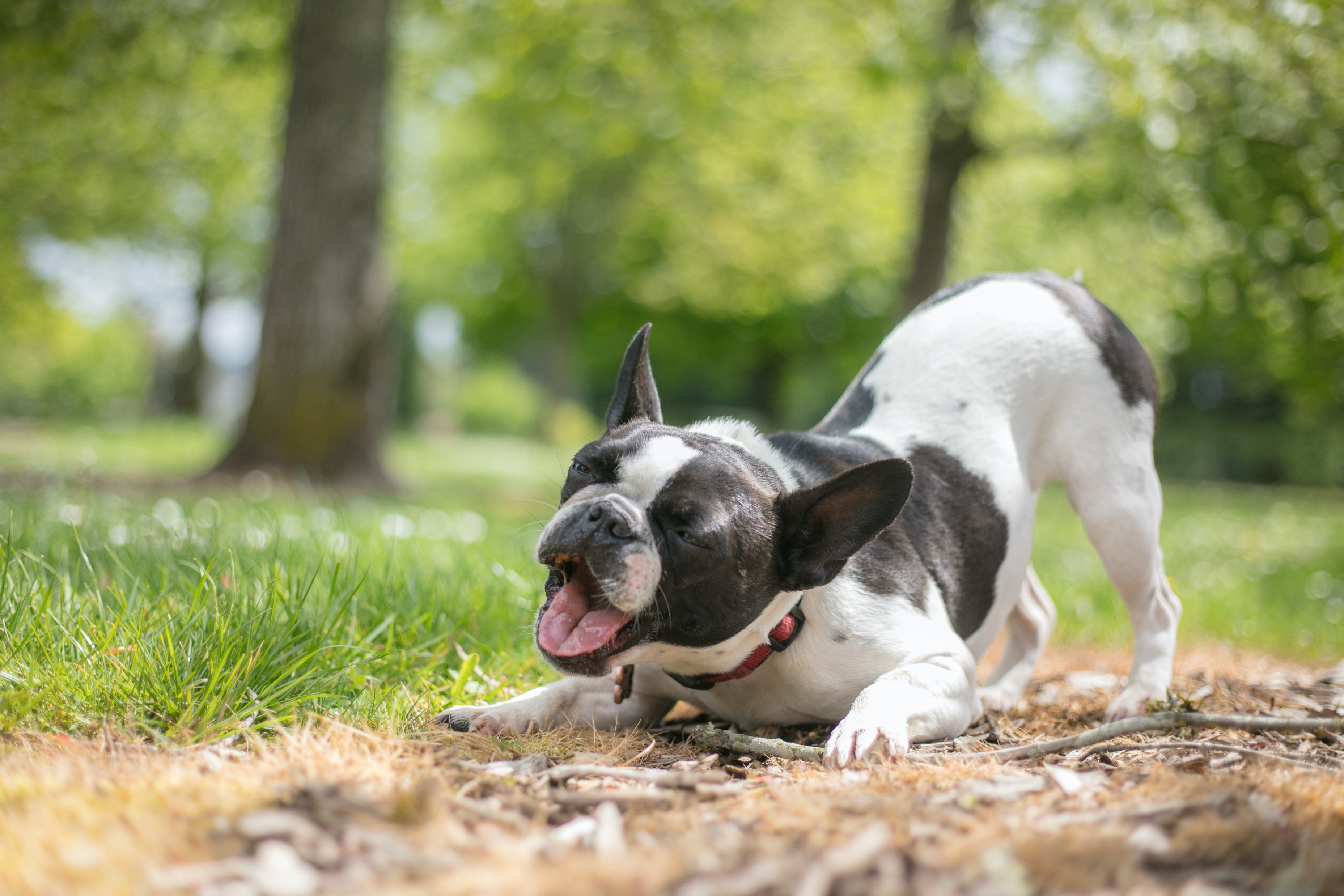 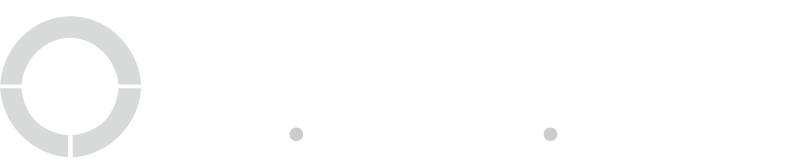 UX / CRO CHECKLIST:
I Got 99 Problems, 
but User Experience Ain’t One
Ux & cro foundations
User Experience: Don’t Make Me Think!
Get Them Through: Navigation
Ensure you have a functional, fast website on desktop & mobile
 Build trust with new users by using trust signals
 Reduce friction - give users what they came for (use heatmaps!)
 Clearly state who you are and what your company does
 Be honest and do what you say you are going to do
 KISS: Keep it straightforward & streamlined
 Be a thought leader: Solve challenges and answer questions
Make sure your navigation is functional and responsive
 Keep your nav streamlined and simple
 Use clear, simple labels in main nav – avoid branded jargon
 Ensure your mobile nav creates a great mobile experience
 Limit dropdown menu to 3 levels deep (2 is better – 1 is best)
 Avoid putting ‘everything’ in your dropdown nav
Ultimate / Primary Offer
Button & CTAs
Your website needs an offer page as a top priority – create one!
 Examples of ultimate offer pages include: Request a Quote, Free Demo, Request for Proposal (RFP), Pricing Request, etc.
 Build a landing page and thank you page for your offer
 Be sure LP conveys value and details next what to expect
 Set up tracking & goals for the thank you page in analytics
Ultimate offer example
Create clear, meaningful button copy (not ‘learn more)
 Make sure button copy is aligned with the action being taken
 Place buttons & CTAs above-the-fold, especially on key pages
 Utilize relevant CTAs in all content including blog articles
 Be critical of button color, shape, size, and placement
 Test buttons and CTAs to see what performs the best
Remember: the average user will stay on your page for just 15 seconds.*
Ux & Cro checklist
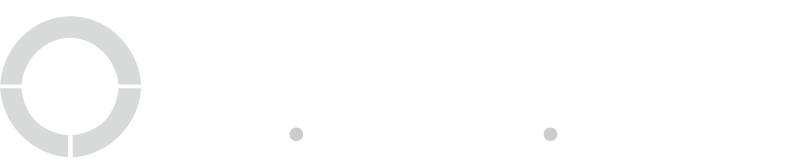 Talking to people about their website (internal use)
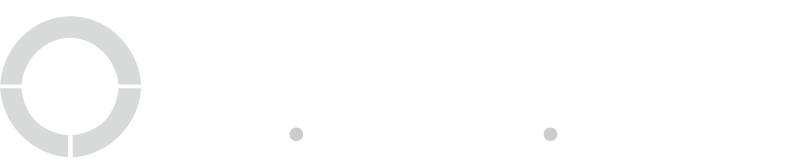 Prospect Examples (internal use)
Websites doing a pretty good job:
https://www.keymarkinc.com/
https://www.databankimx.com/
https://kelleyconnect.com/
https://wonderbotz.com/


Websites doing not such a good job:
https://www.idt-inc.com/
https://netraone.com/
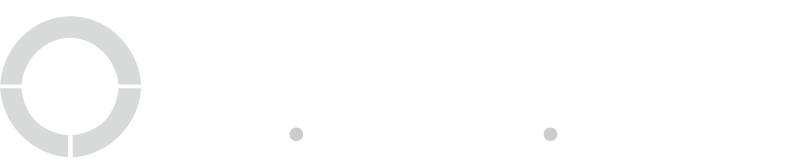